Phoenix AISES General Meeting- March 2019
03/31/2019 @ 6:30pm-8:30pm
Native Health
Mission of AISES
To increase substantially the representation of American Indians, Alaskan Natives, and Hawaiian/Pacific Islanders in engineering, science, mathematics, and other related technology disciplines.
Agenda
Call to Order
Introductions
Secretary’s Report
Treasurer’s Report
New PHX AISES Website
2019 PHX AISES Scholarship 
2019 Golf Tournament
Social Events
Volunteering
Other Announcements
Committee Breakout Sessions
Adjournment
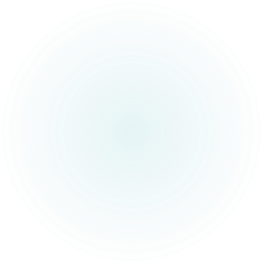 Introductions
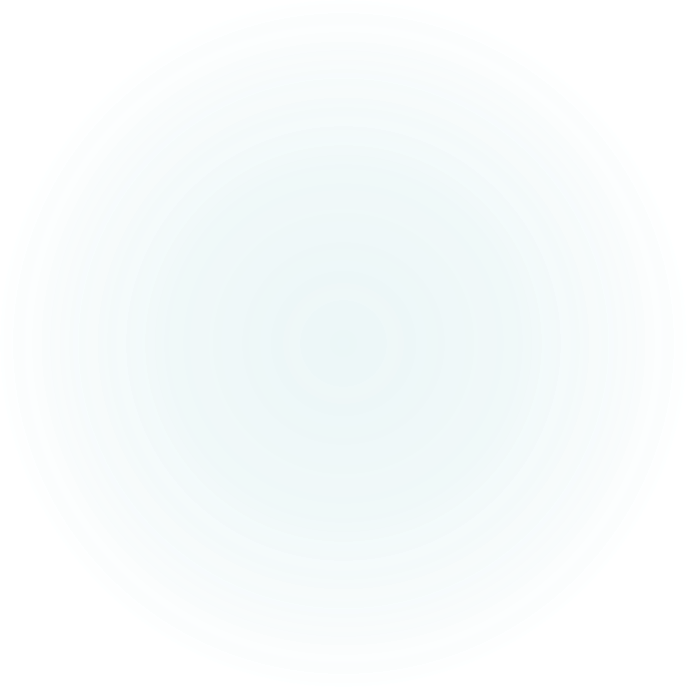 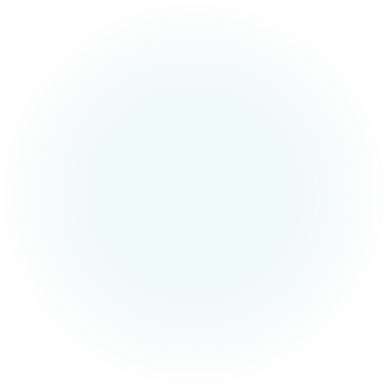 2019 Executive Board
Member introductions
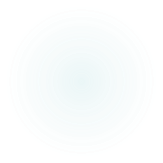 Secretary’s Report
Board Meetings
02/07/2019
02/28/2019
Treasurer’s Report
Switching of account holder to from 2018 board to 2019 board
New PHX AISES Website
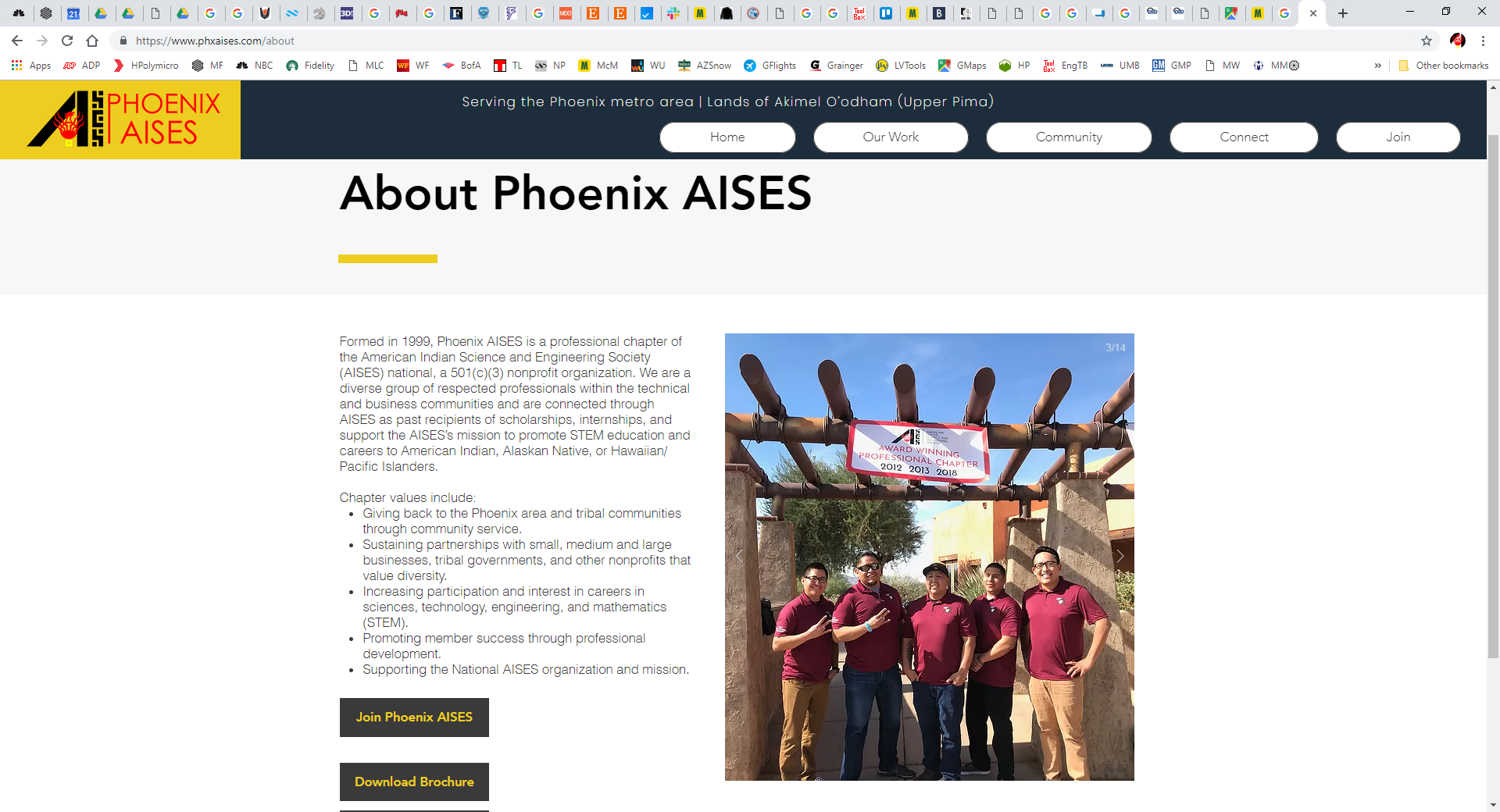 www.phxaises.com
Designed by Leon Begay
leonbegay2014@gmail.com
Thank You!
Inquiry Section
Member Highlights
Download Calendar
Review General Meeting Presentations
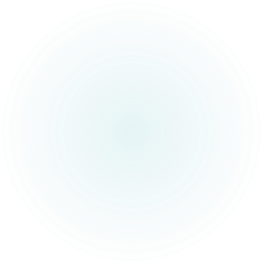 2019 PHX AISES Scholarship
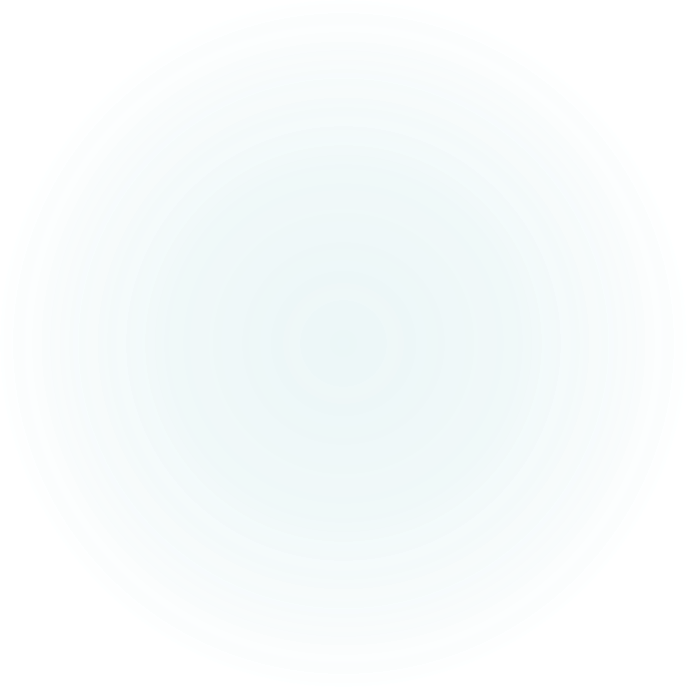 Who can apply:
Incoming Fall 2019 Freshman
$500 Scholarship
Current Enrolled College
$1000 Scholarship
Must be Full-Time Student (12 credit hours)
Must be a National AISES Member
Must Complete Application
Deadline: Posted Mark by June 30th, 2019
Need Volunteers for the Scholarship View Committee
Email phxaises1@gmail.com for more information
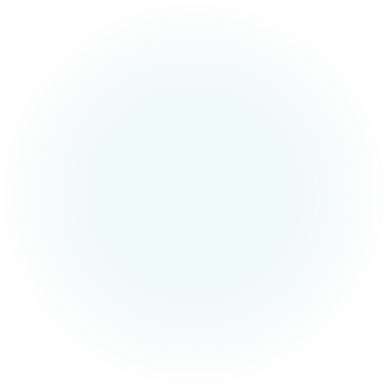 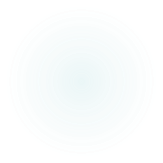 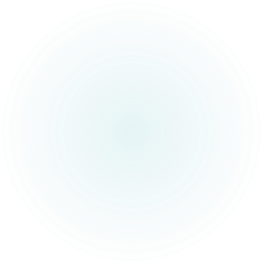 2019 Golf Tournament
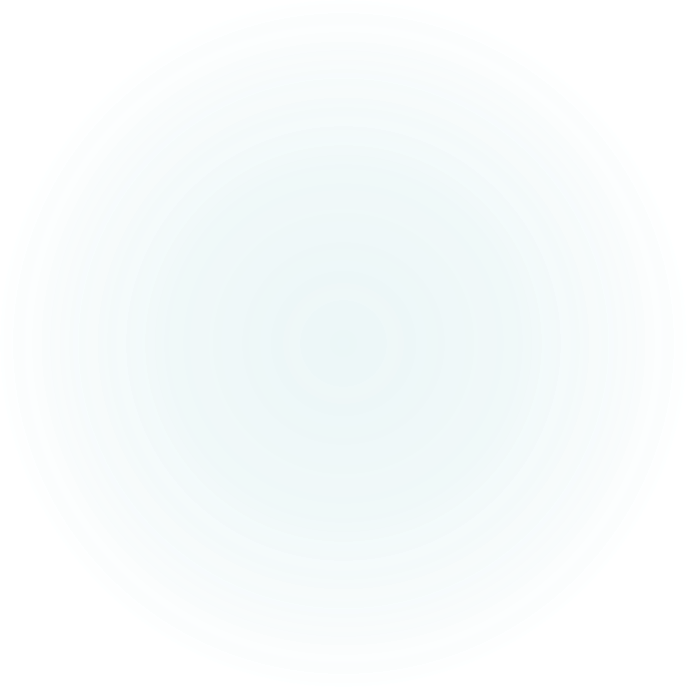 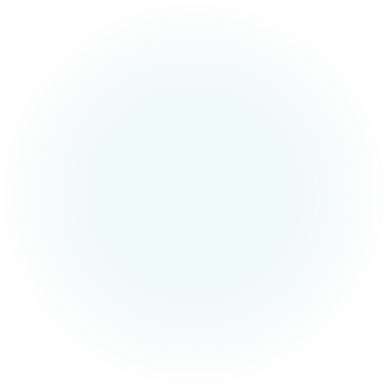 Working on obtaining a venue
Target in September and November
Need Sponsors
Accepting Donations
Need Volunteers
Planning
Fundraising
Running the event
Email phxaises1@gmail.com for more information
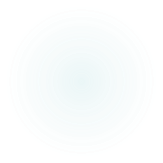 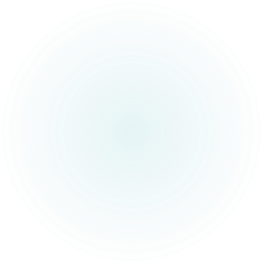 Social Events
Networking Night:
03/28/2019 @ Four Peaks Brewery (Tempe)
Bowling Night:
Tentatively for the second week of April
More information to be announced
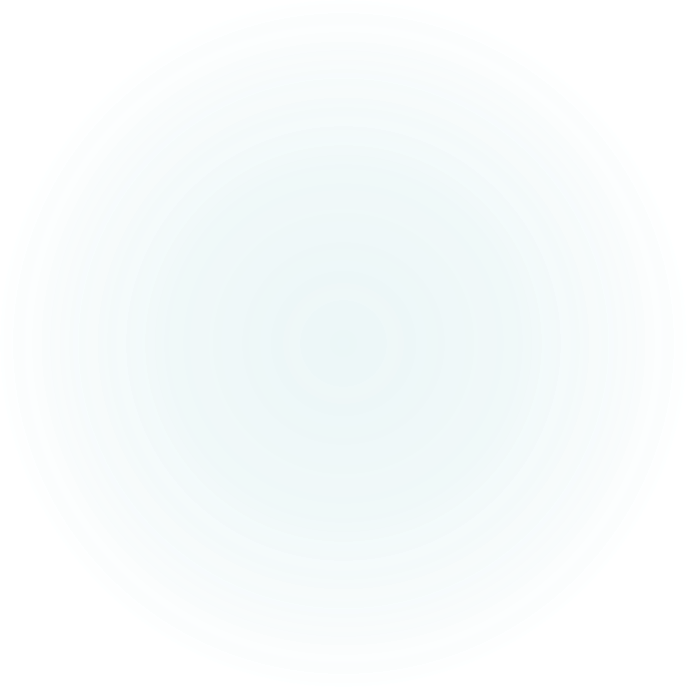 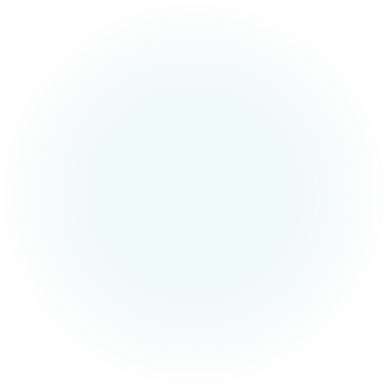 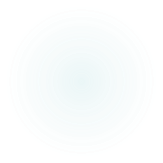 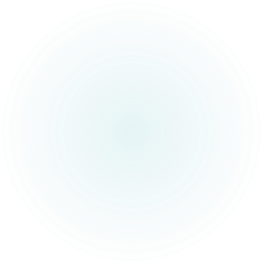 Volunteering
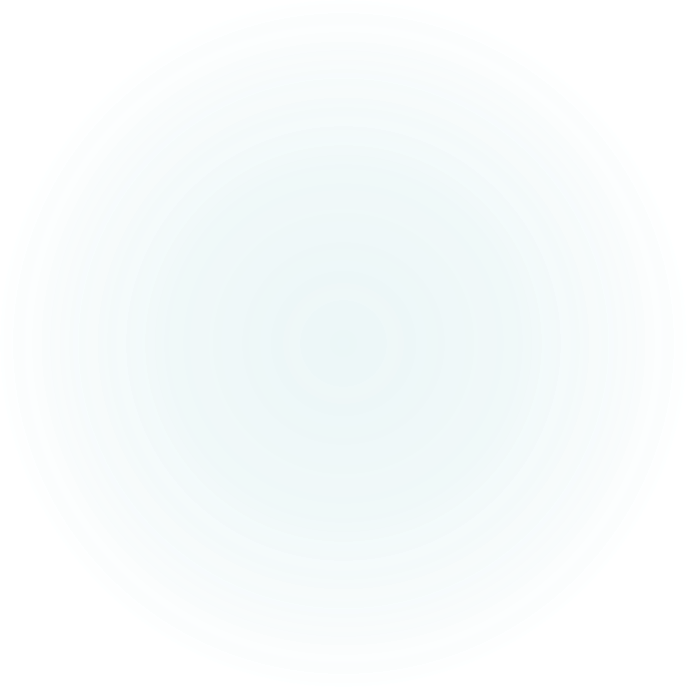 STEAM Day
ASU AISES Partnership
Caser Chavez High School
03/30/2019 from 12pm to 3 pm
Update: Postposed
Feed My Starving Children
Tentatively for April 18th
2 hours in the evening
Email phxaises1@gmail.com for more information
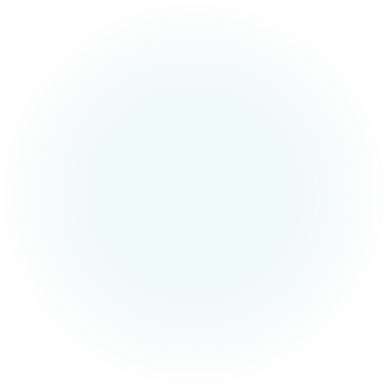 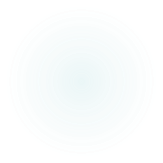 Member Involvement
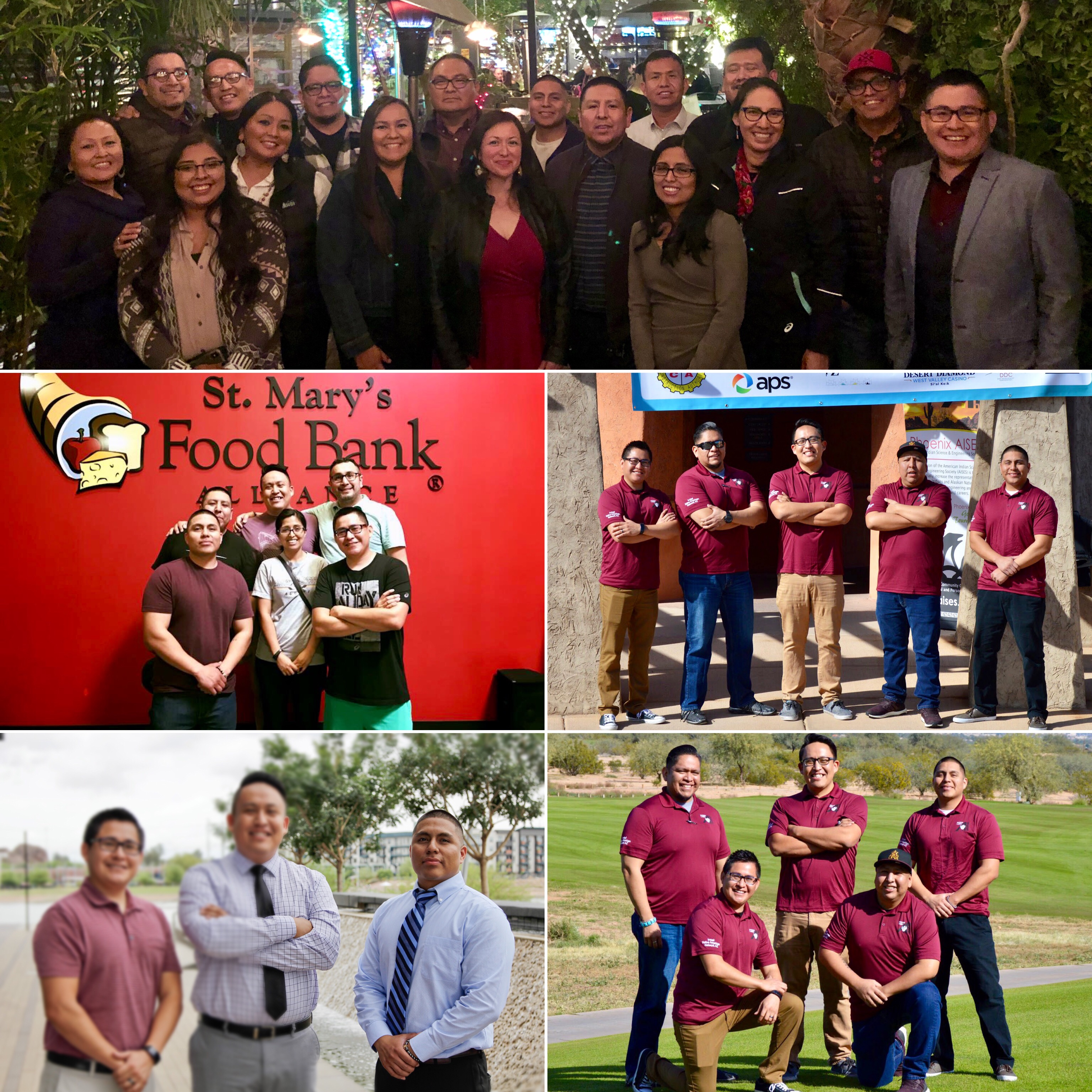 Join a Committee
Golf Tournament
Scholarship
Attend General Meetings
Attend Social Events
Attend Volunteering Events
Other Announcements
National AISES Membership Drive (Deadline March 31st)
Professionals ($25), College Students ($5), and Free for Pre-college
http://www.aises.org/membership 
NASEP Program (U of A). Application deadline March 27th
ASU Native American Alumni Chapter (NAAC)
Quarterly board and elections meeting, March 31st @ 12PM 
Annual Spring Breakfast & Social, April 13th @ 9AM
Stay Connected
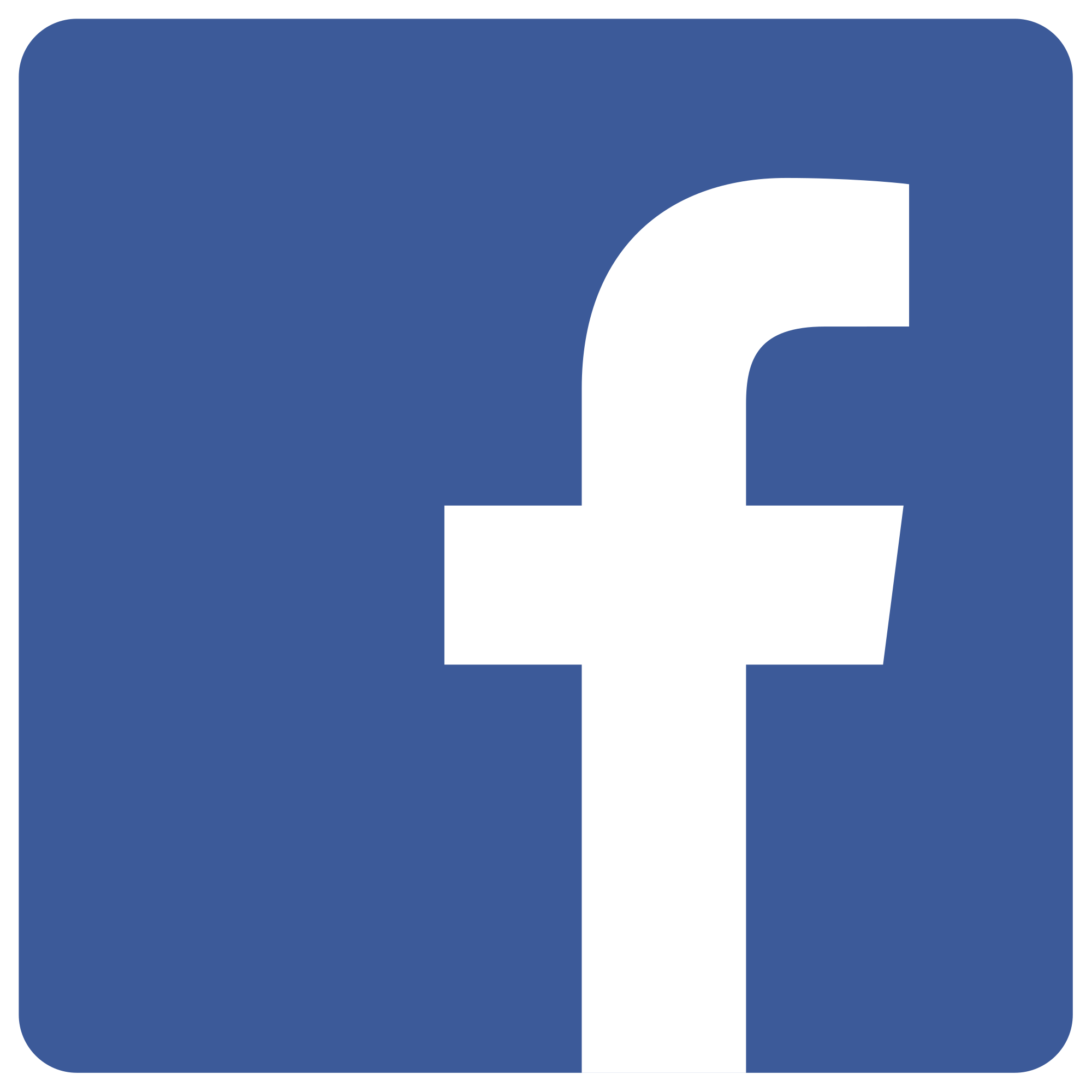 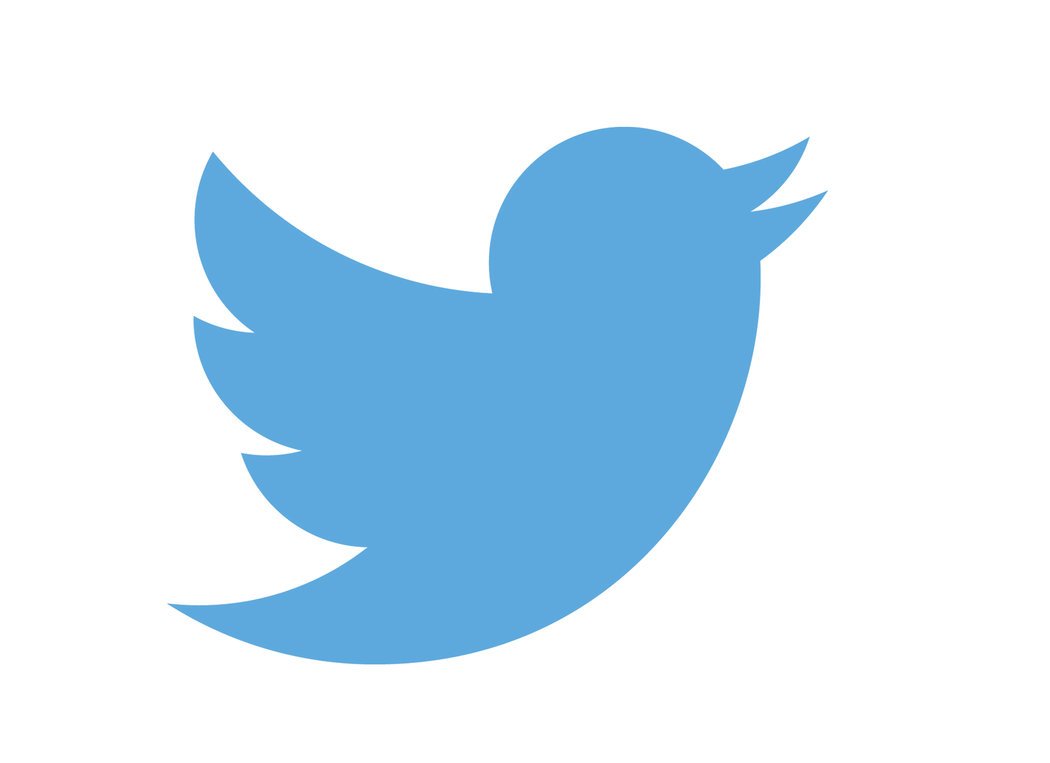 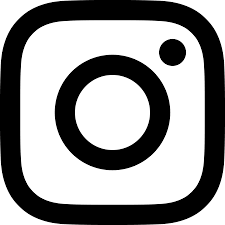 Like the Phoenix AISES Page
@phxaises
@phxaises
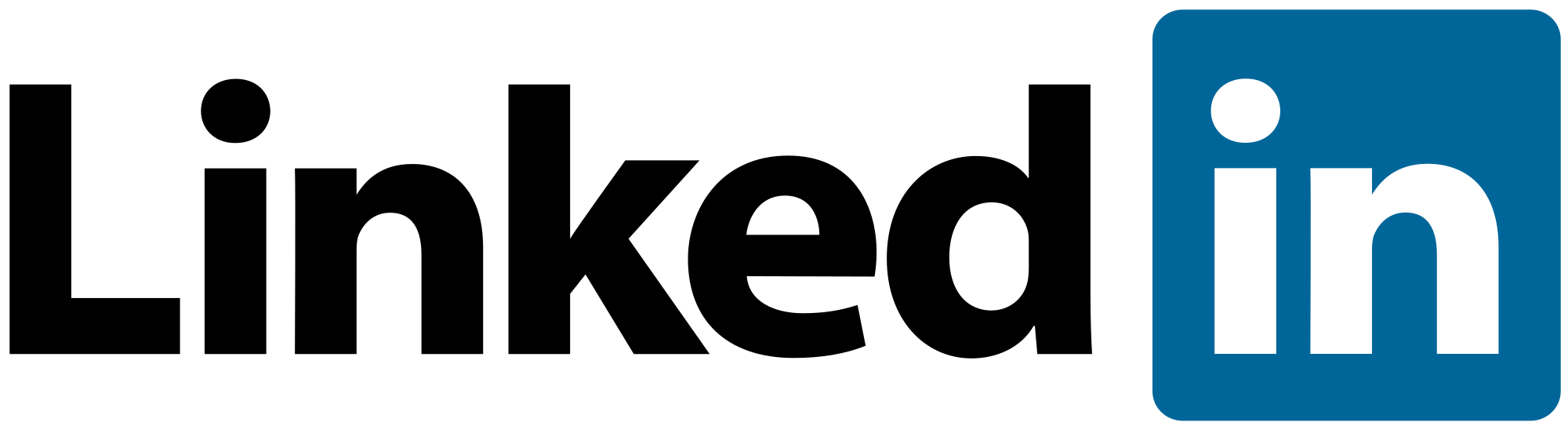 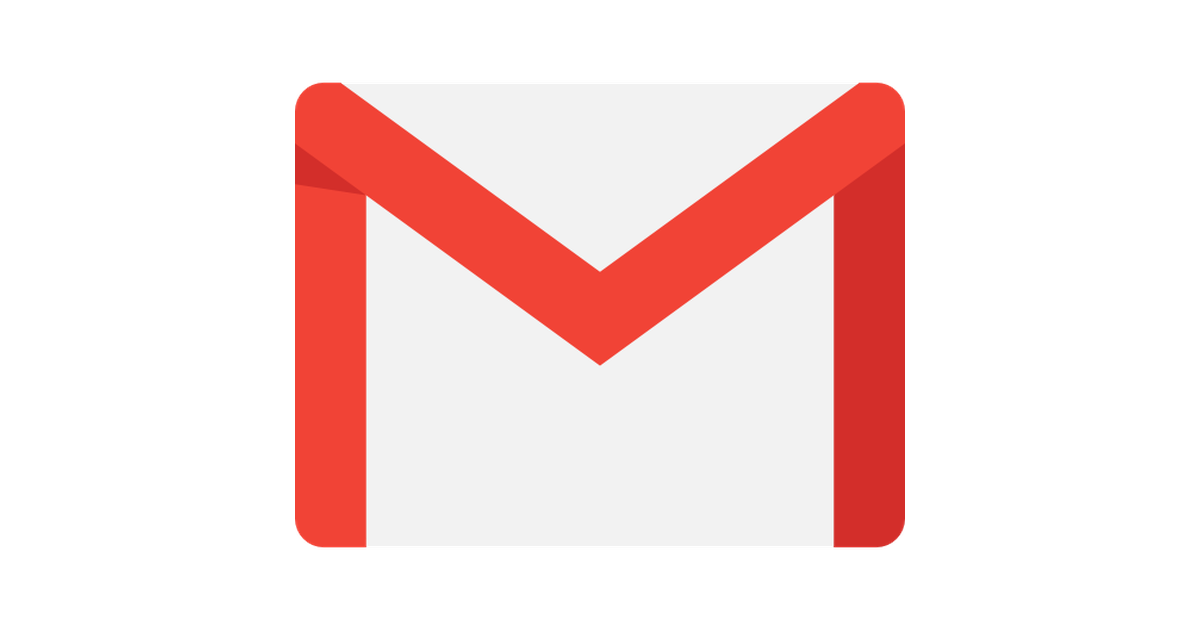 Phoenix AISES
Email phxaises1@gmail.com to be placed on list serv
Committee Breakout Session
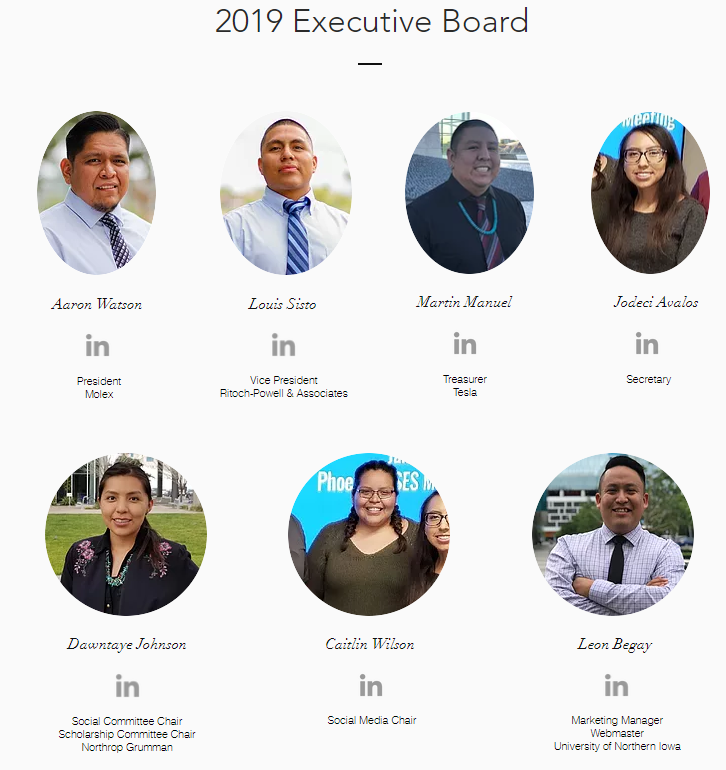 President/Golf Tournament Committee Chair
Aaron Watson, arnwatson09@gmail.com
Vice-President
Louis Sisto, lsisto@rpaeng.com
Treasurer
Martin Manuel, martinmanuel602@gmail.com
Secretary
Jodeci Avalos, quesha.avalos@gmail.com
Social Chair/Scholarship Committee Chair
Dawntaye Johnson, dajohn21@asu.edu
Social Media Chair
Caitlin Watson, caitlinwatson03@gmail.com
Marketing Manager
Leon Begay, leonbegay2014@gmail.com